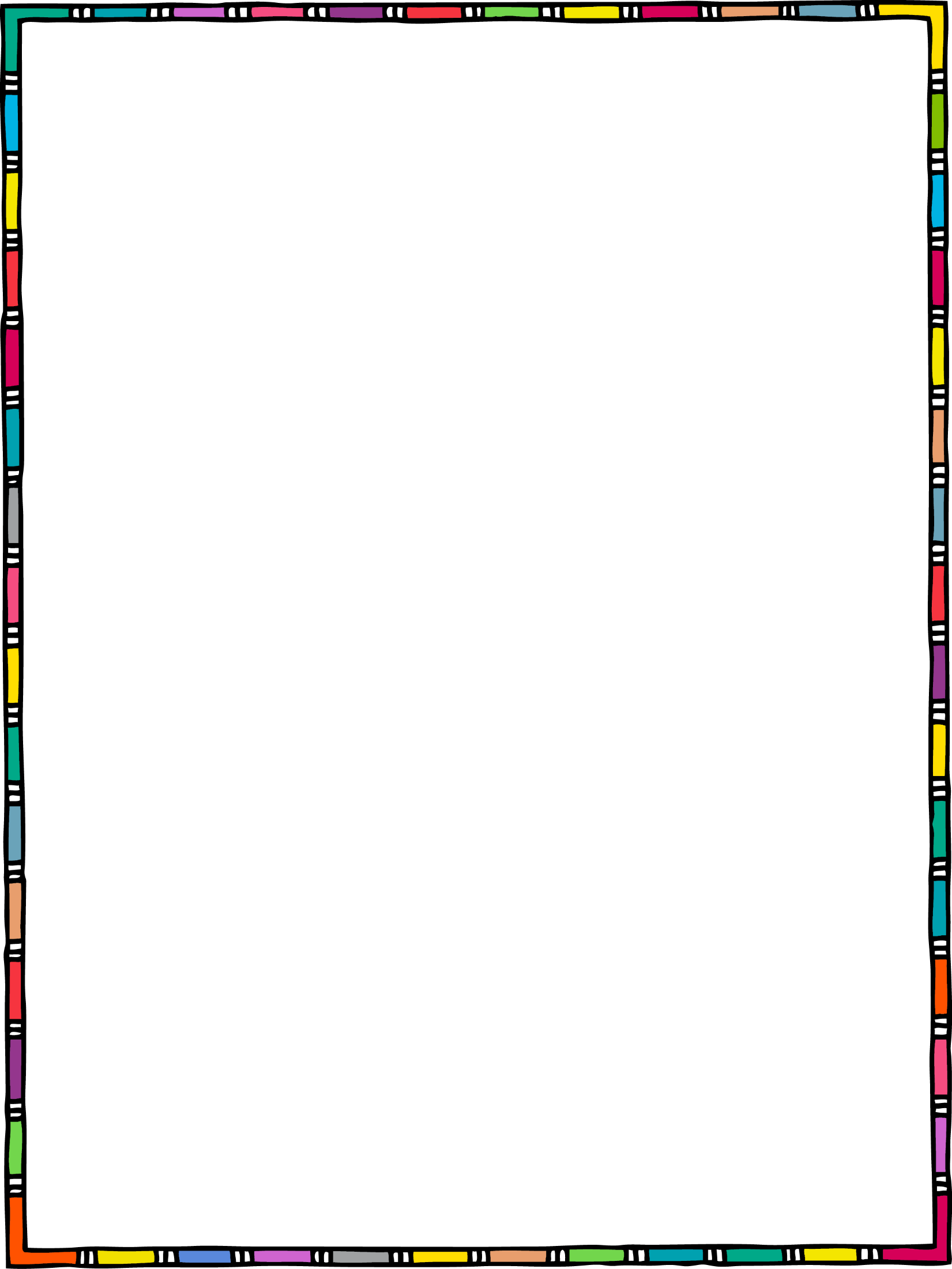 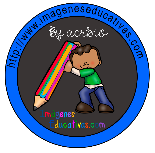 FICHA DESCRIPTIVA DE GRUPO
Curso___________ Fecha__/__/____
Fortalezas
Áreas De Oportunidad
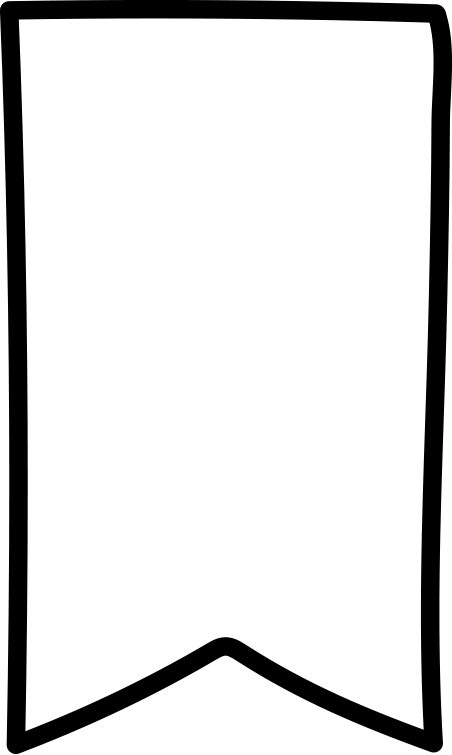 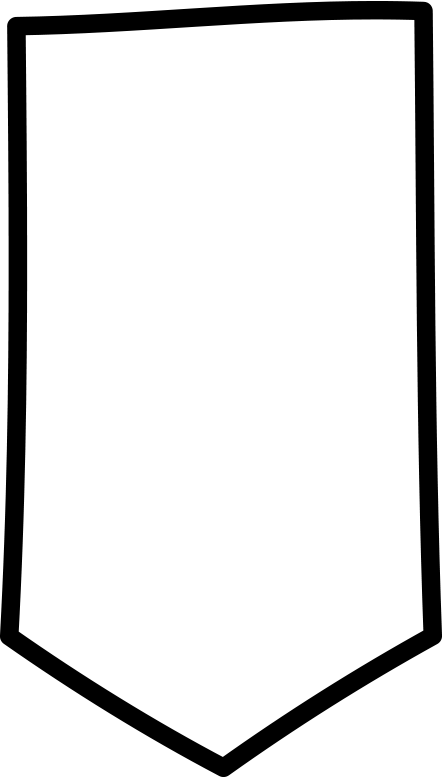 Recomendaciones
Áreas De Atención
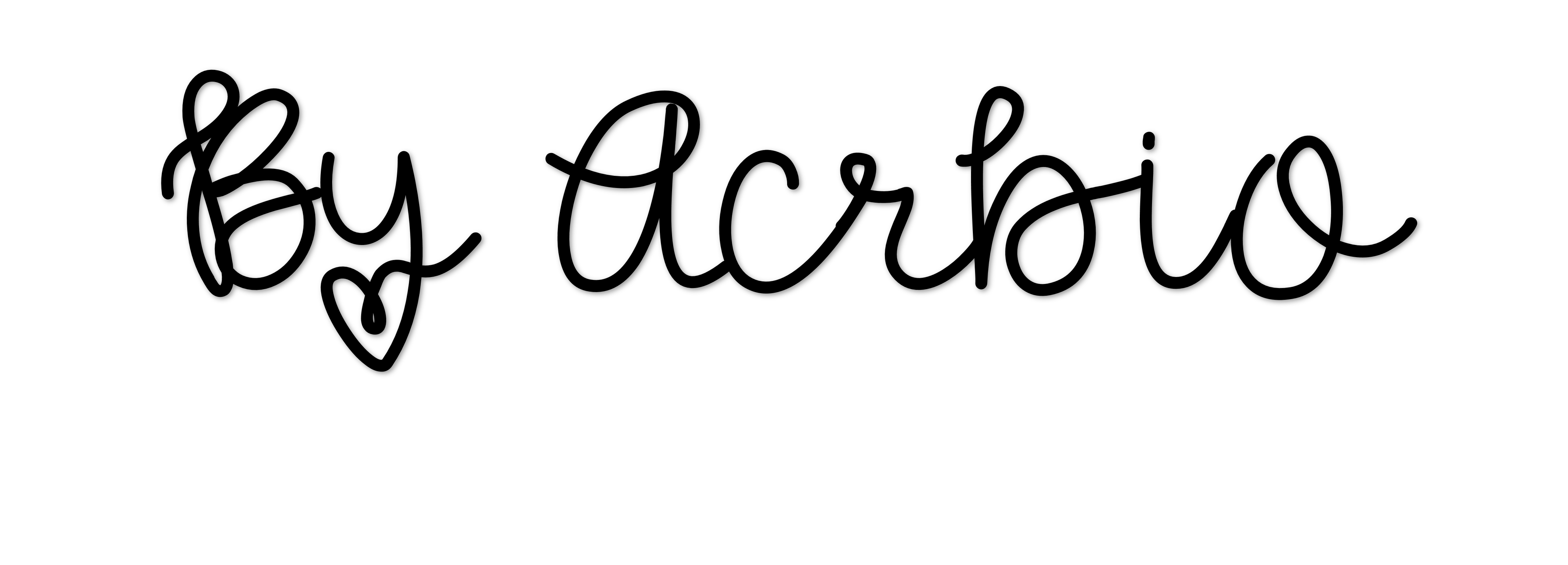 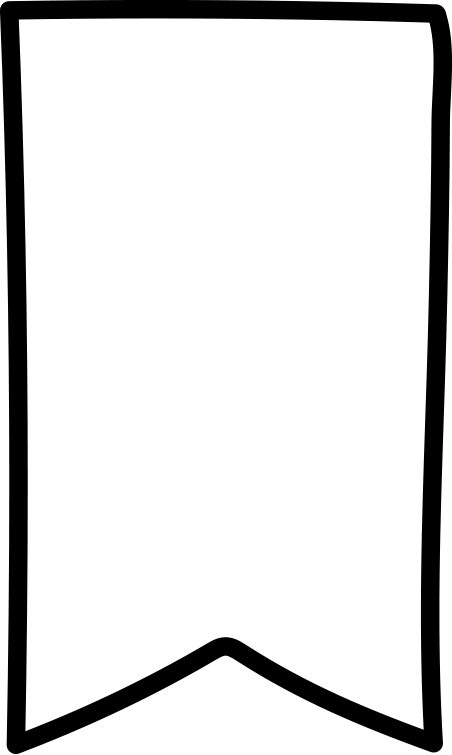 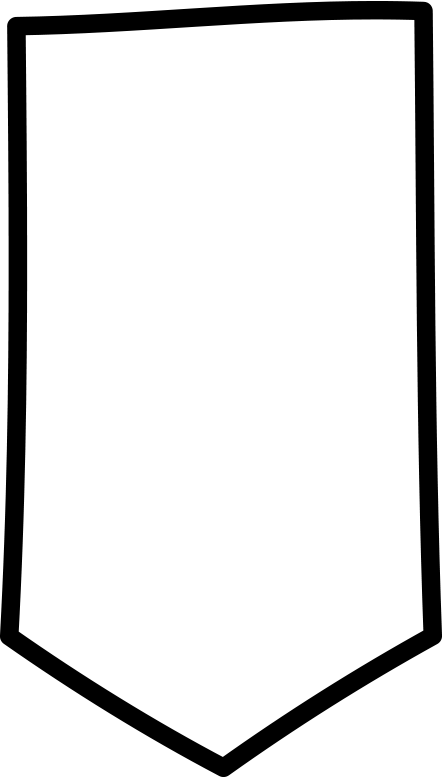 Evaluación:__________________________________________________________________________
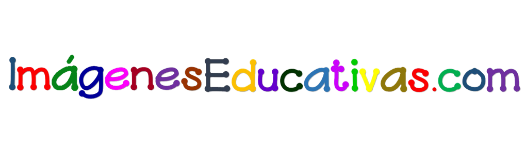 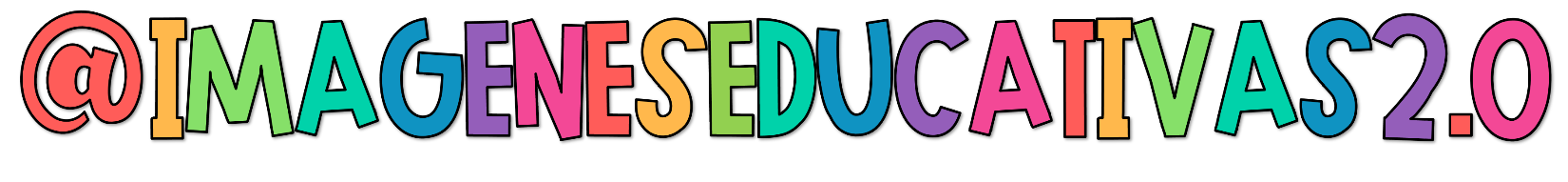 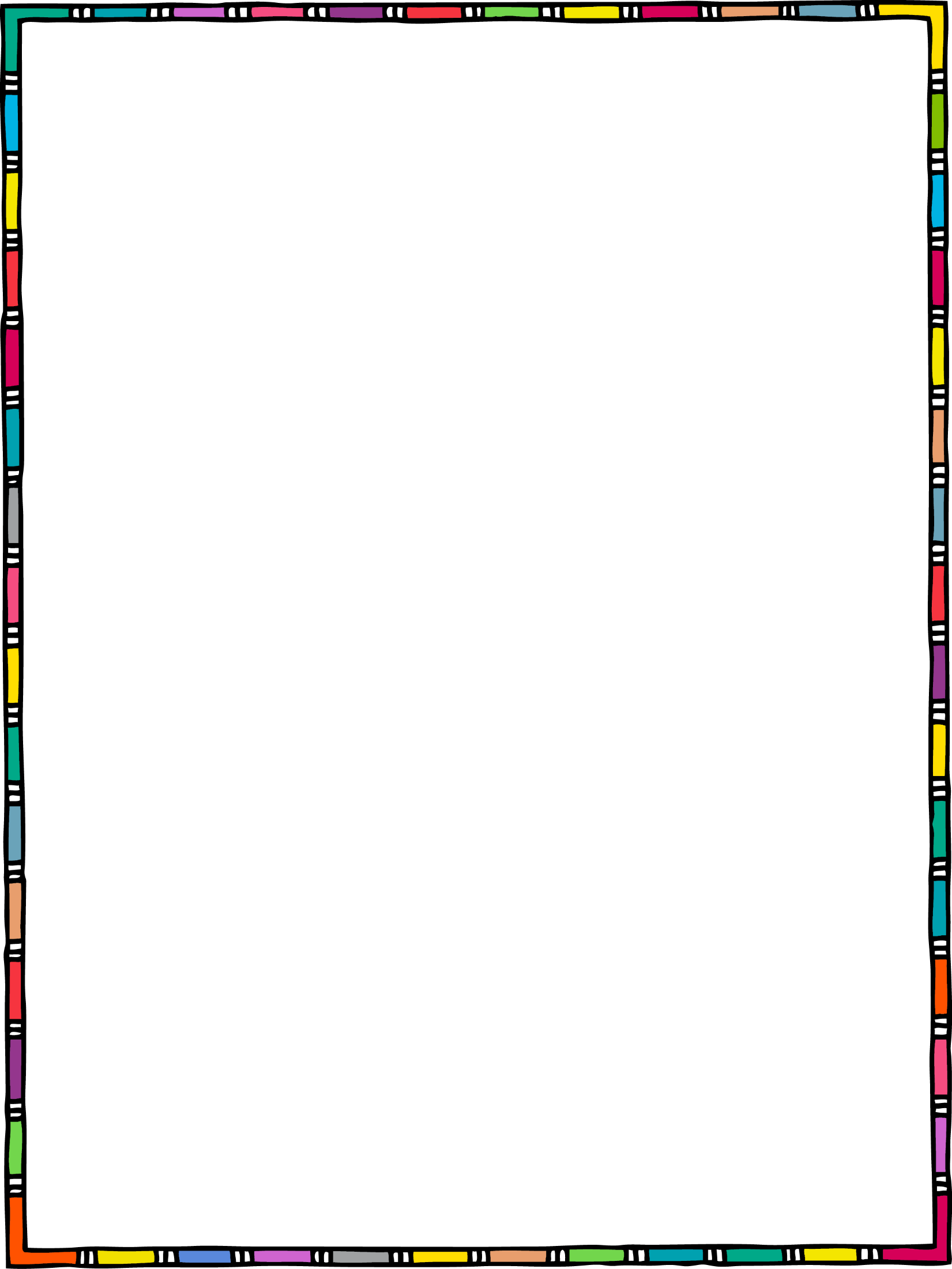 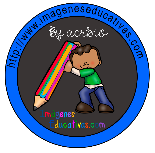 FICHA DESCRIPTIVA DE GRUPO
Curso___________ Fecha__/__/____
Fortalezas
Áreas De Oportunidad
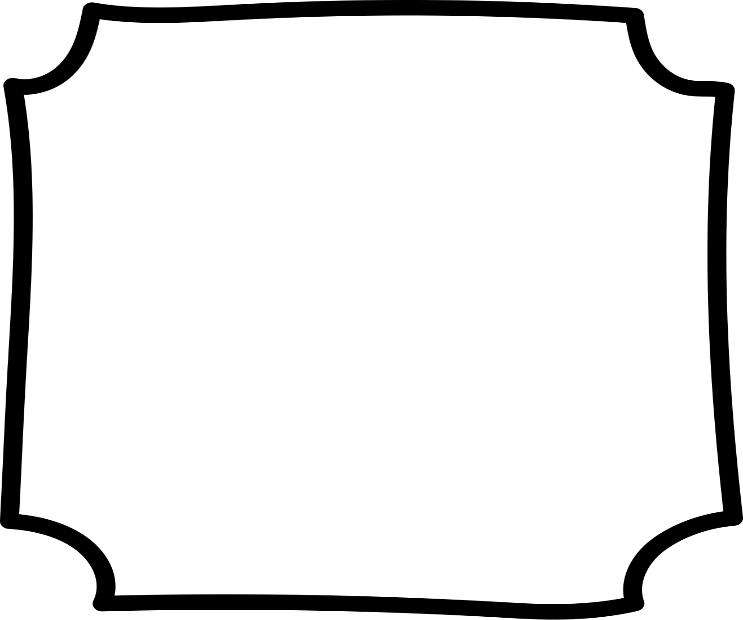 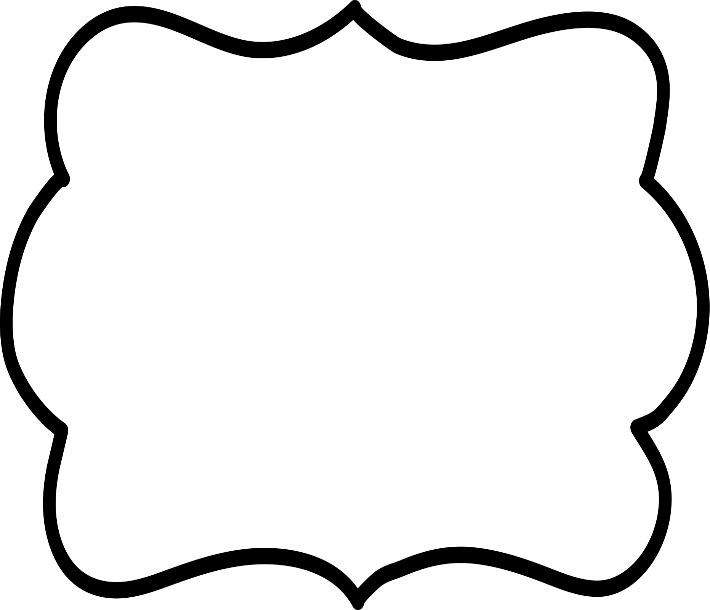 Recomendaciones
Áreas De Atención
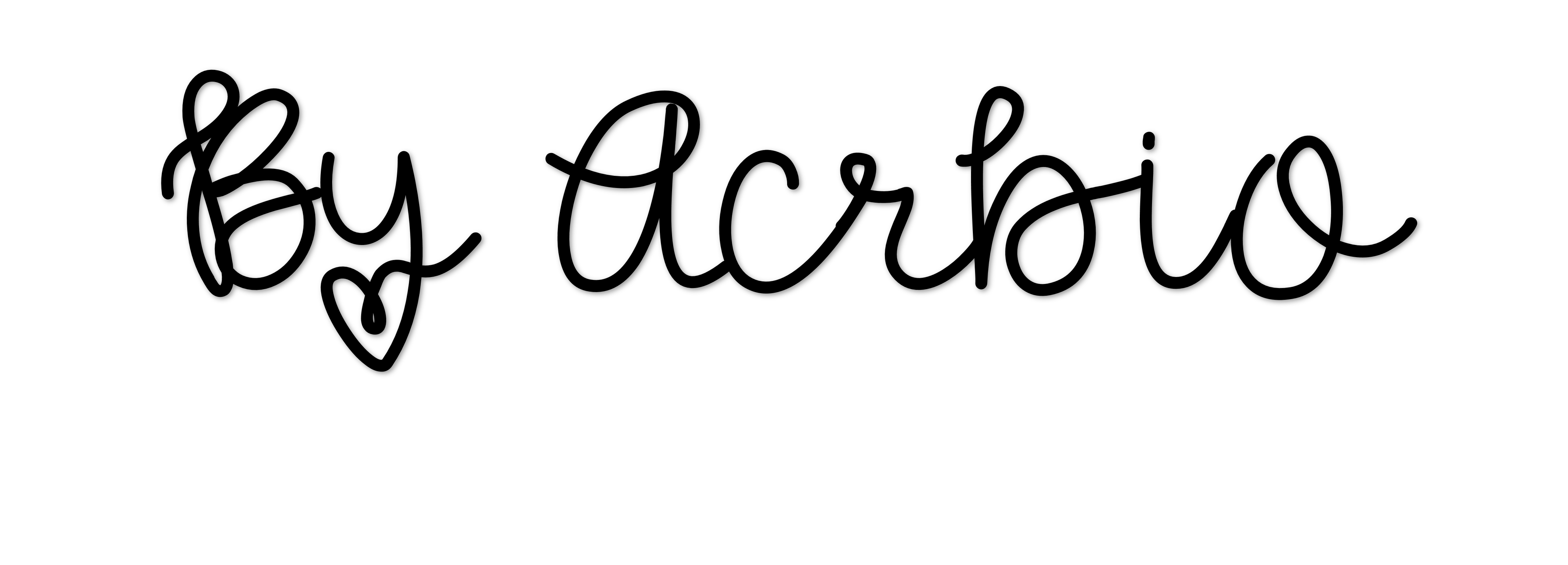 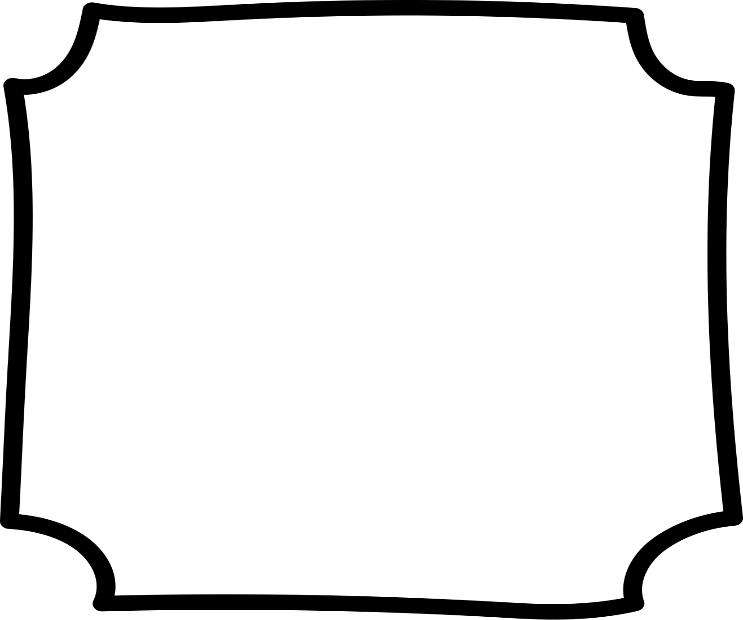 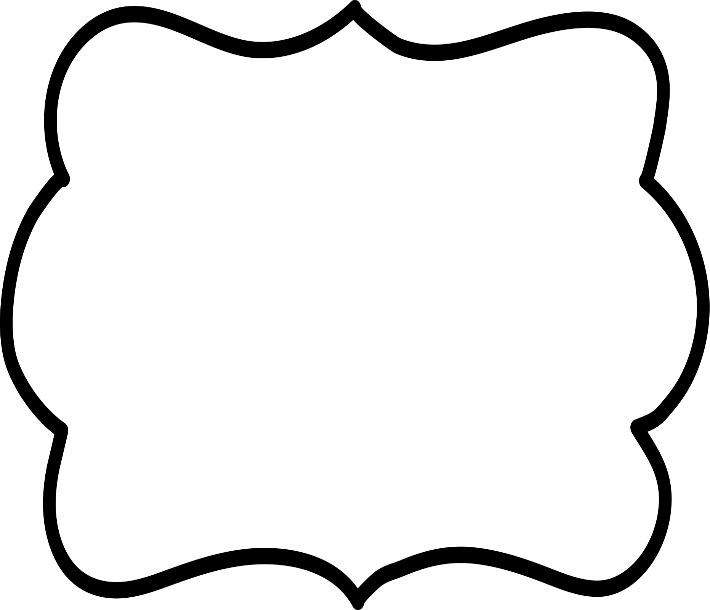 Evaluación:__________________________________________________________________________
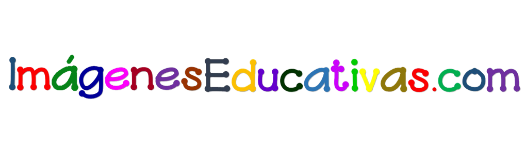 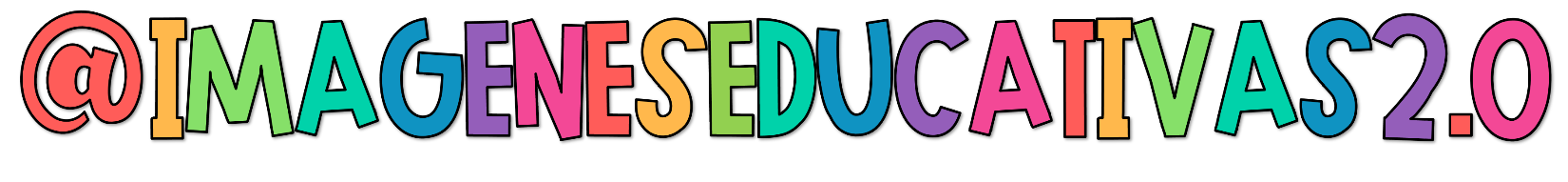 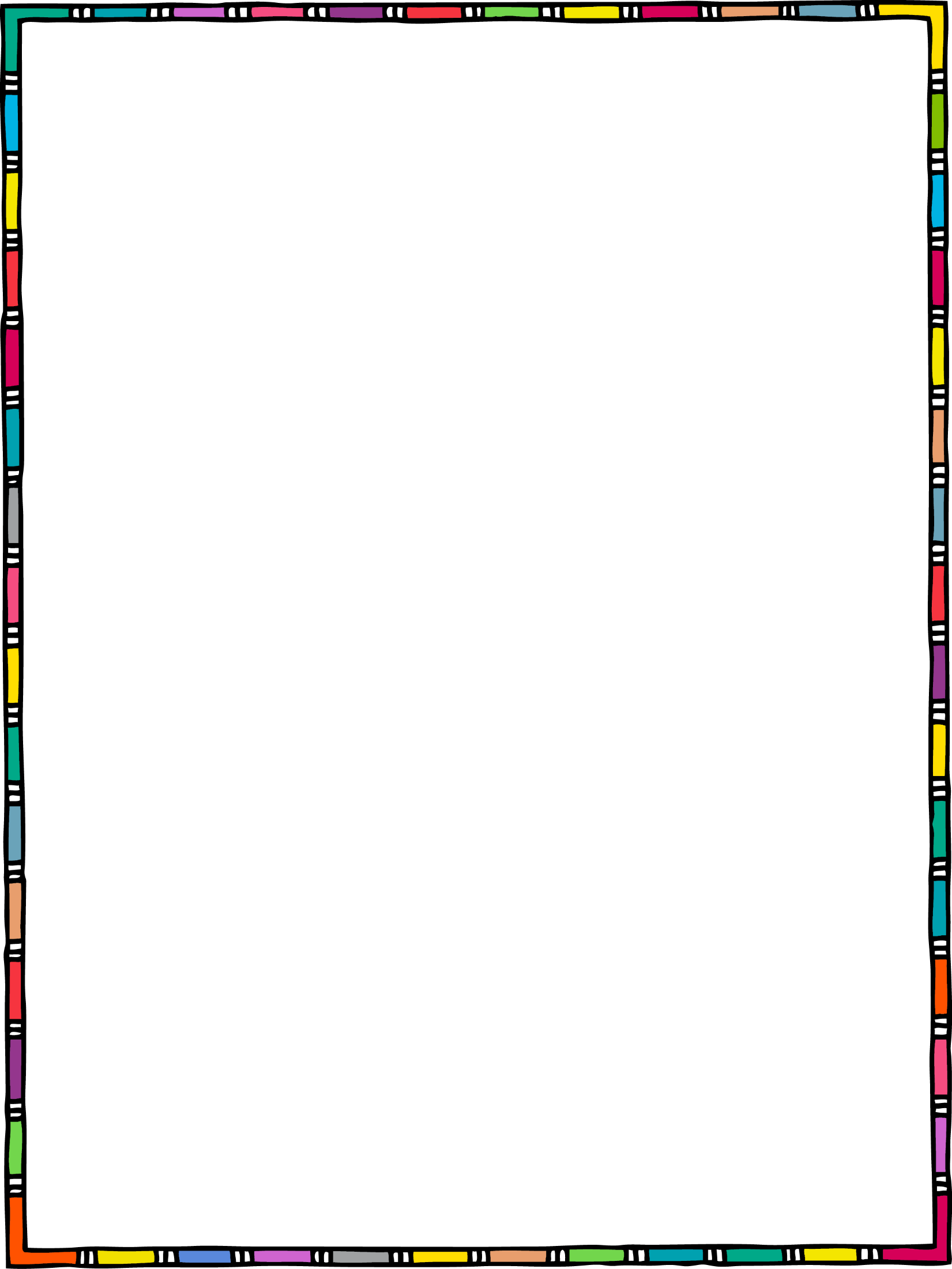 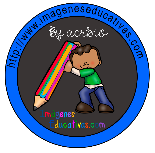 FICHA DESCRIPTIVA DE GRUPO
Curso___________ Fecha__/__/____
Fortalezas
Áreas De Oportunidad
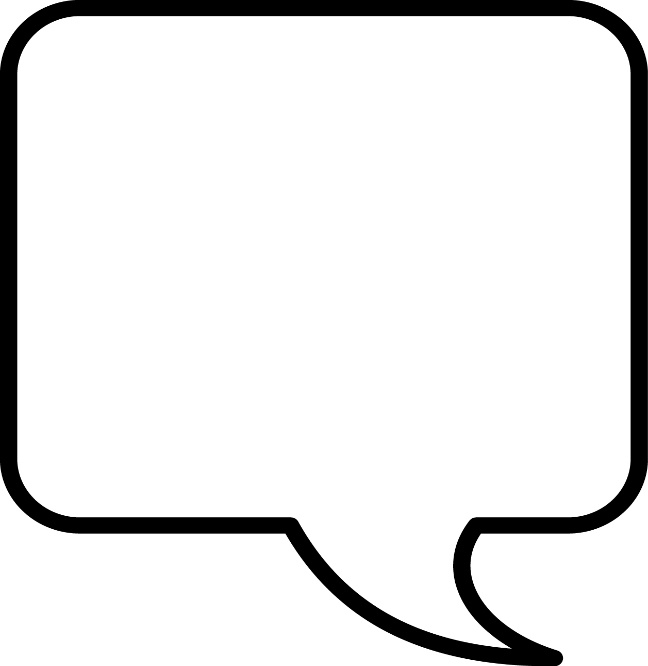 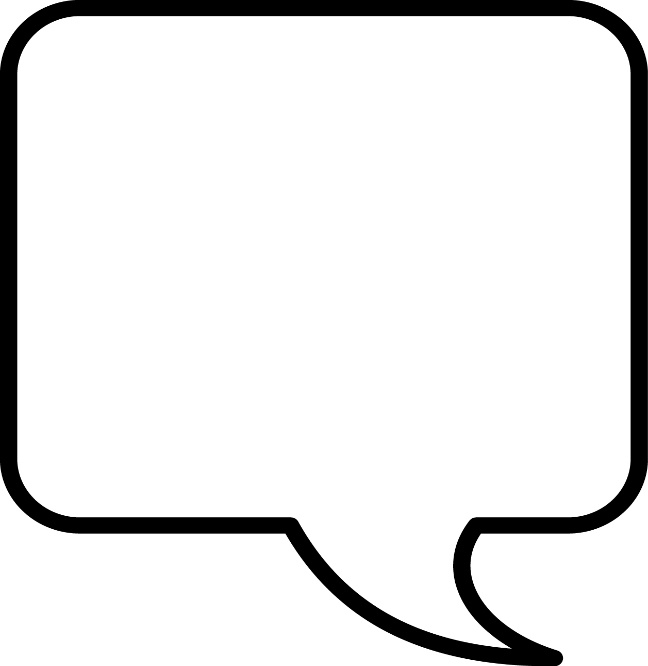 Recomendaciones
Áreas De Atención
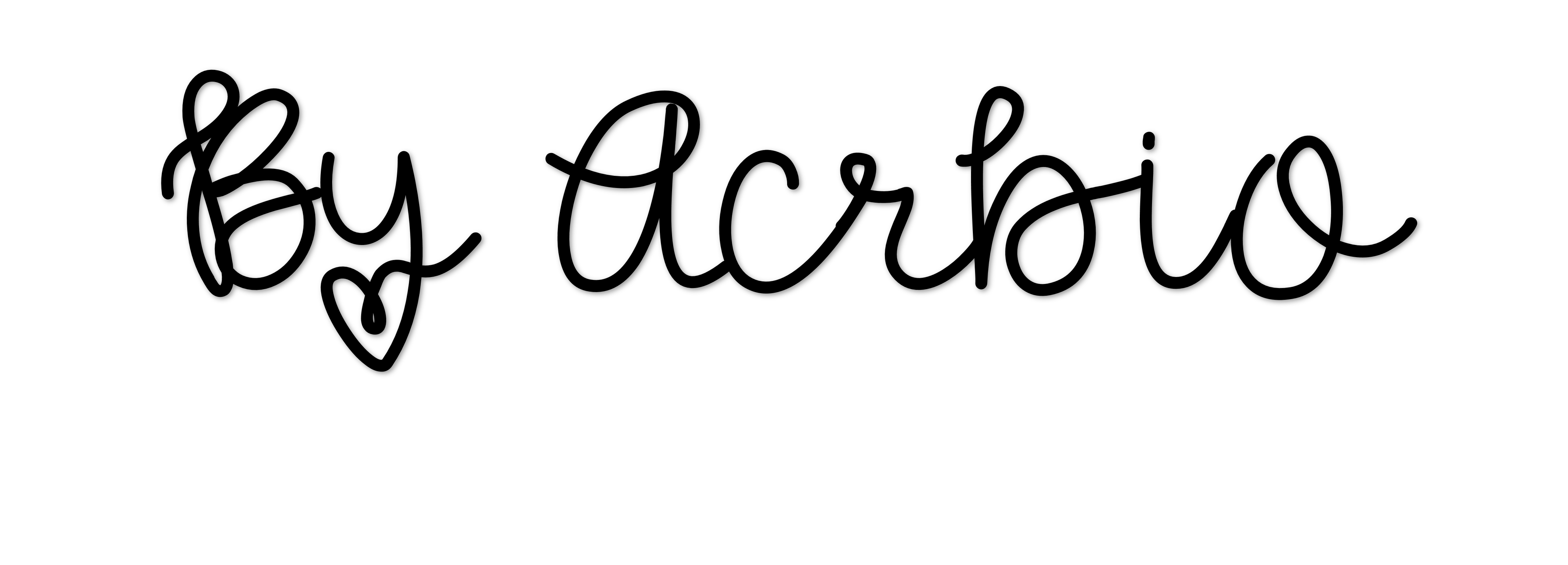 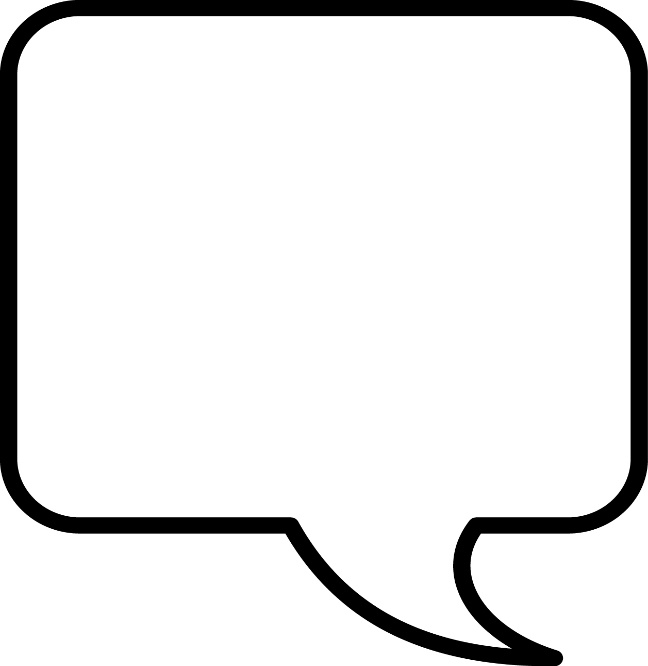 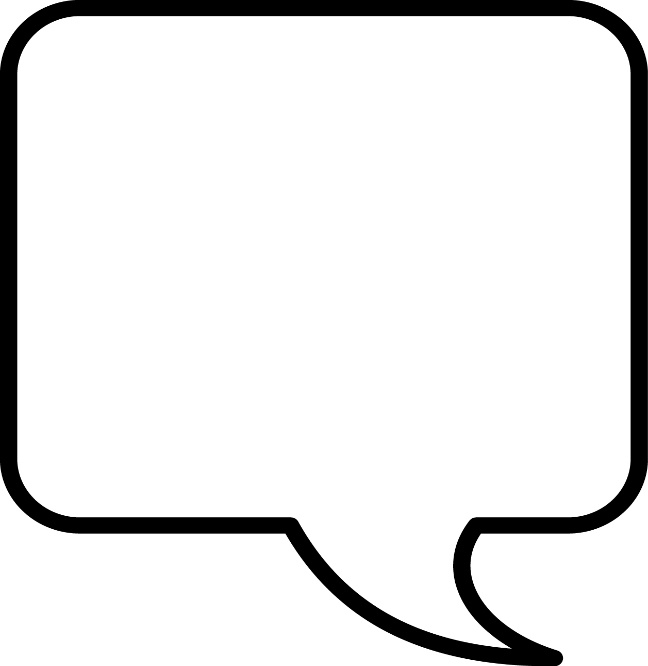 Evaluación:__________________________________________________________________________
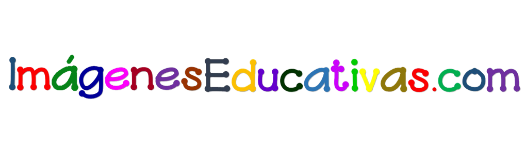 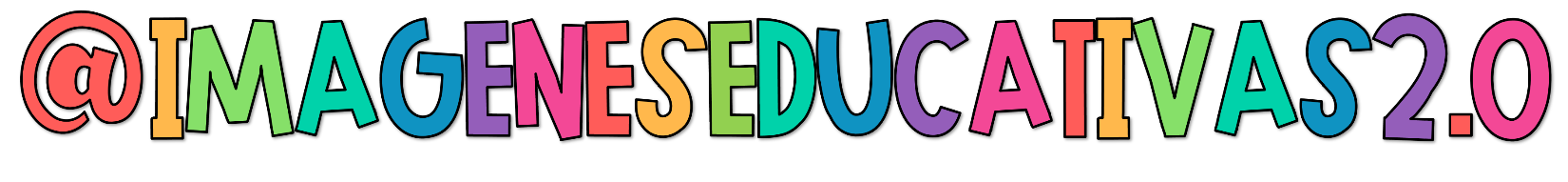 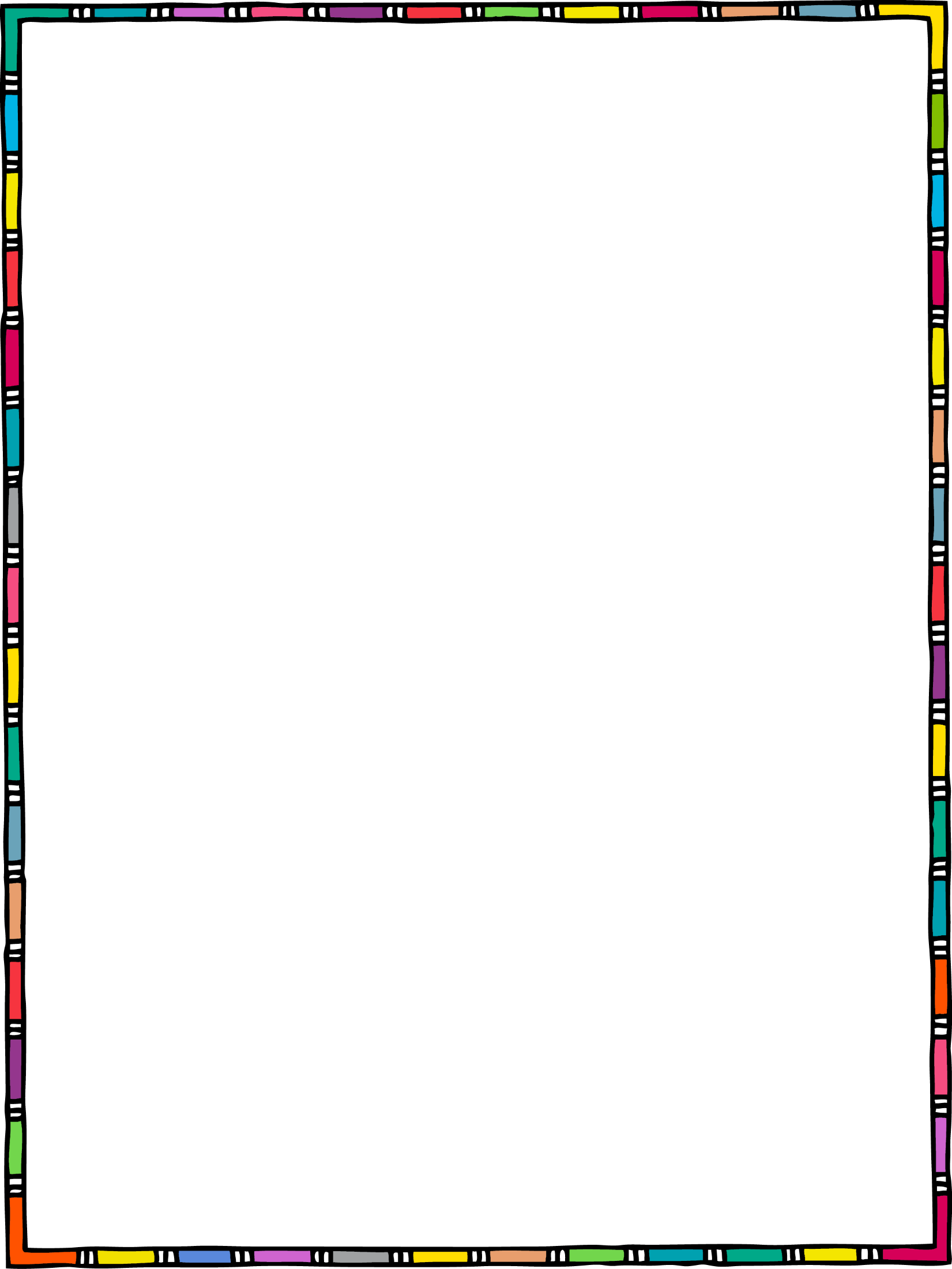 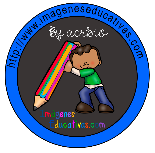 FICHA DESCRIPTIVA DE GRUPO
Curso___________ Fecha__/__/____
Fortalezas
Áreas De Oportunidad
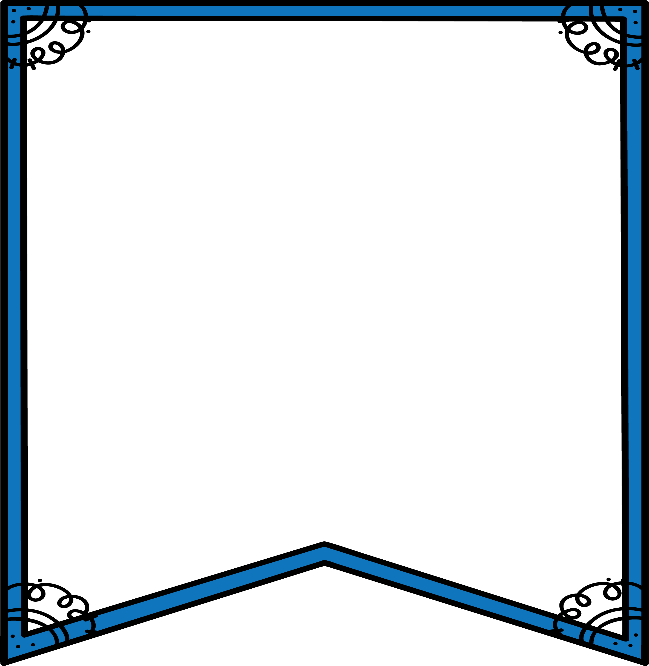 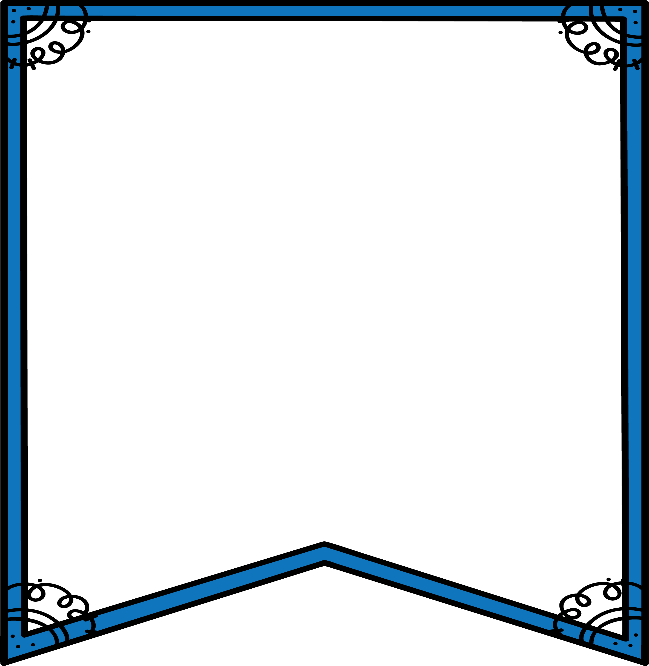 Recomendaciones
Áreas De Atención
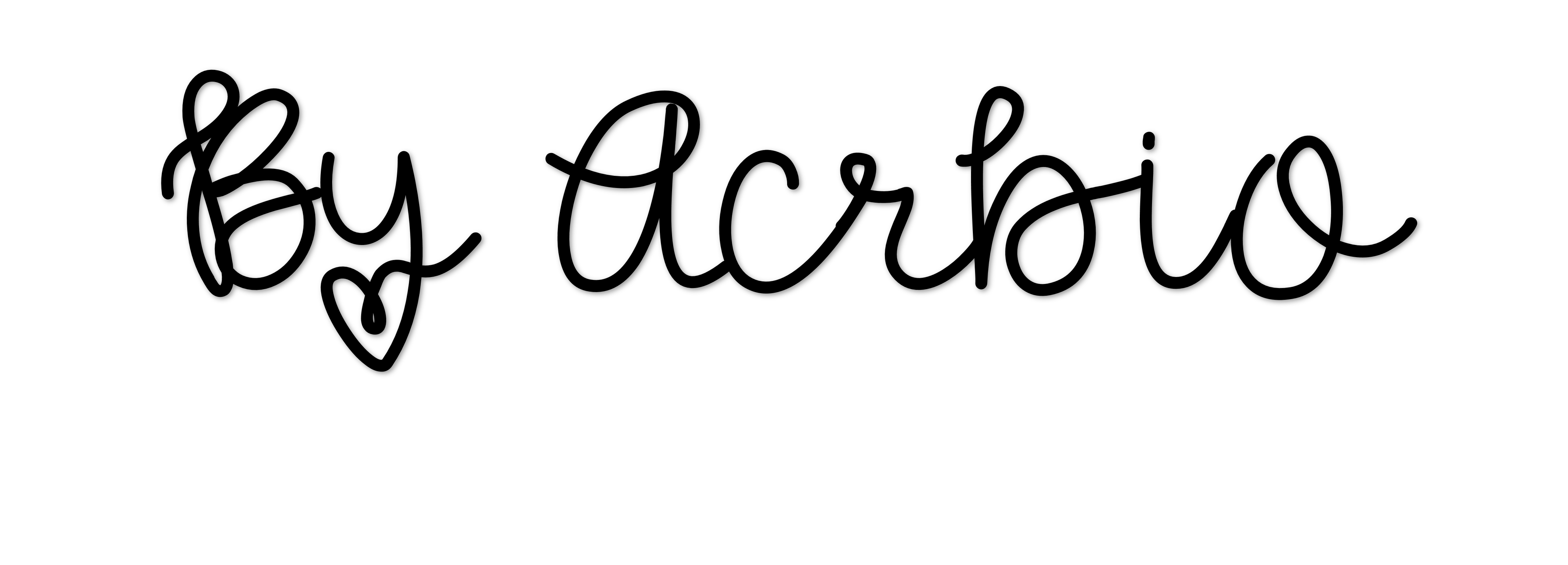 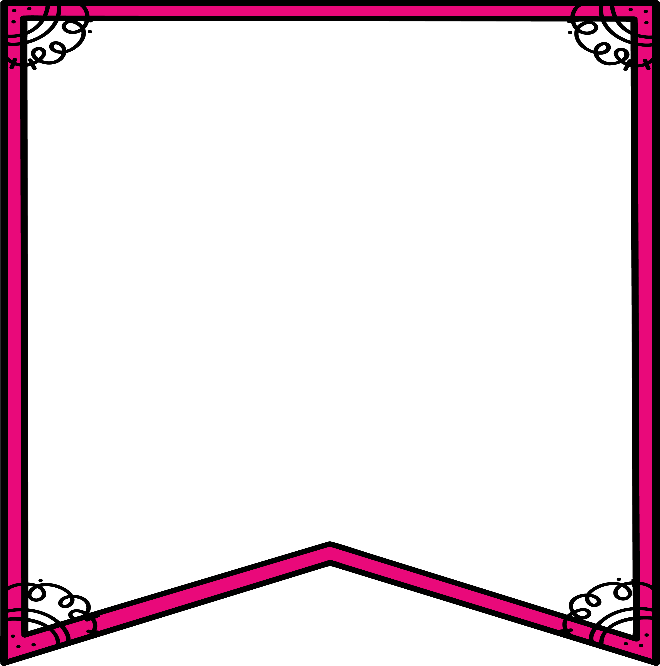 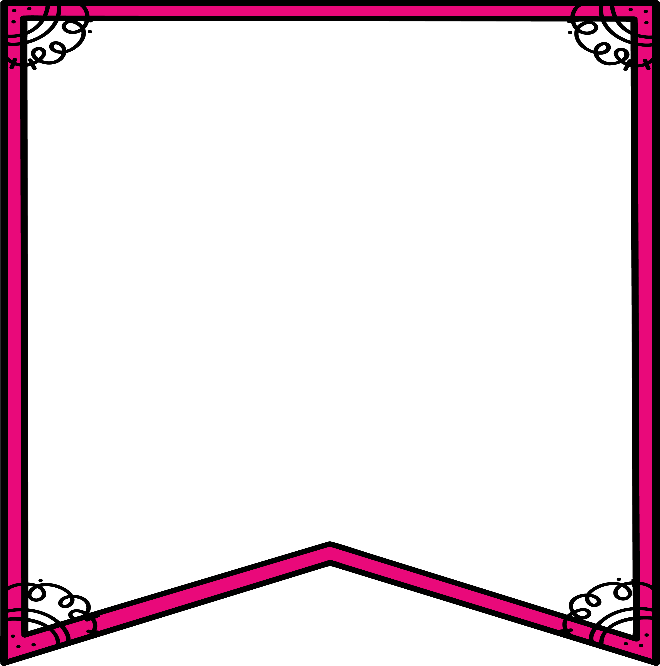 Evaluación:__________________________________________________________________________
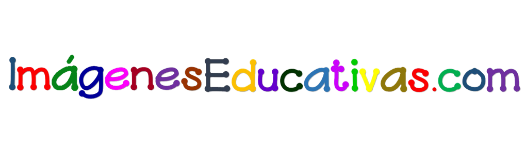 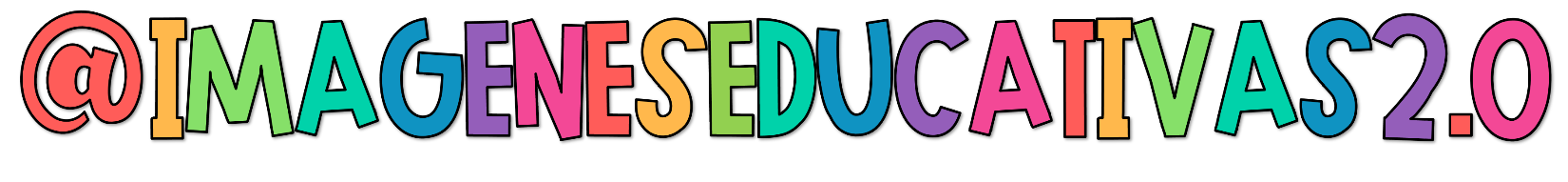 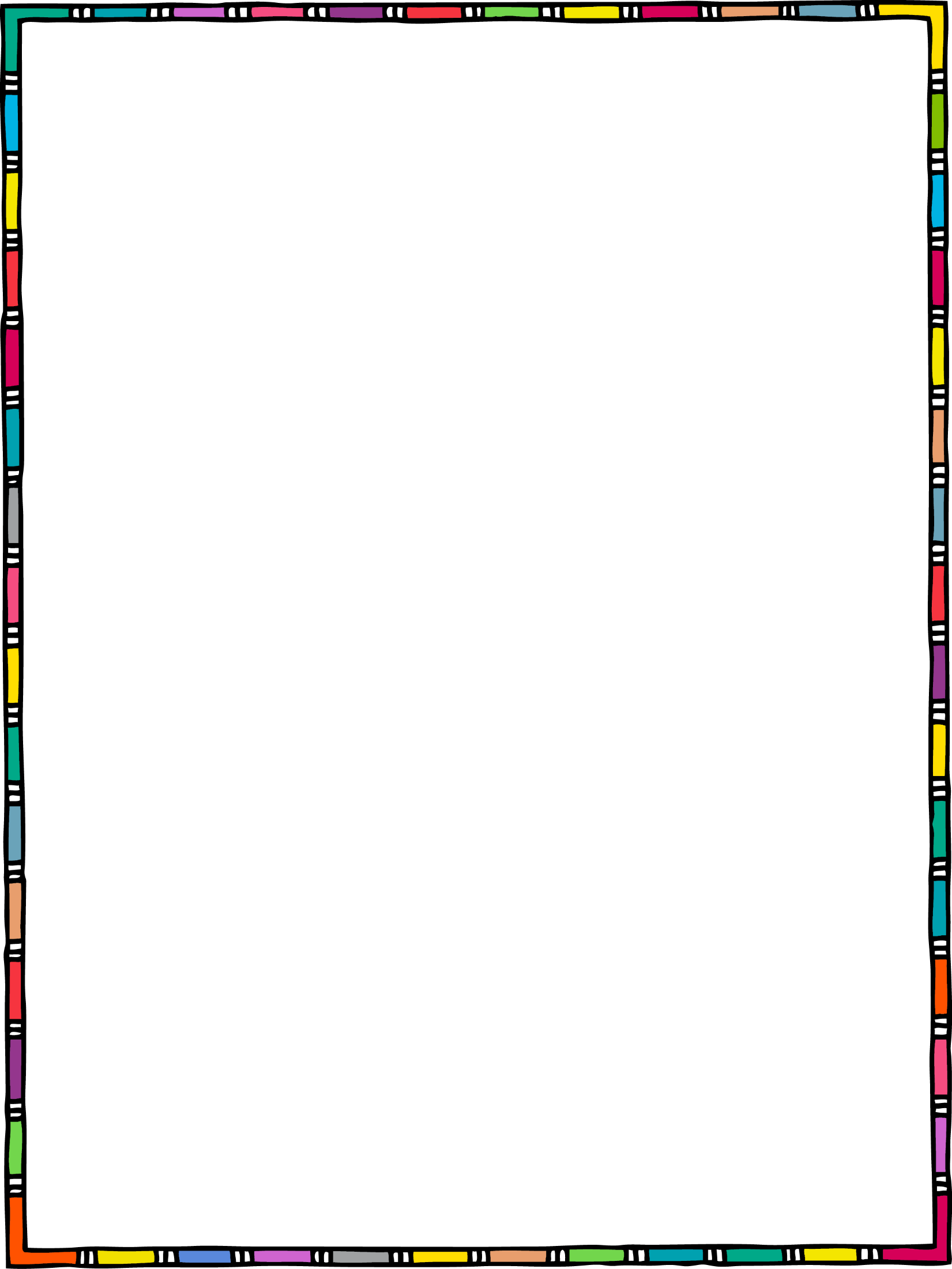 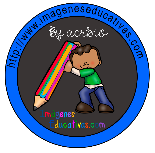 FICHA DESCRIPTIVA DE GRUPO
Curso___________ Fecha__/__/____
Fortalezas
Áreas De Oportunidad
Recomendaciones
Áreas De Atención
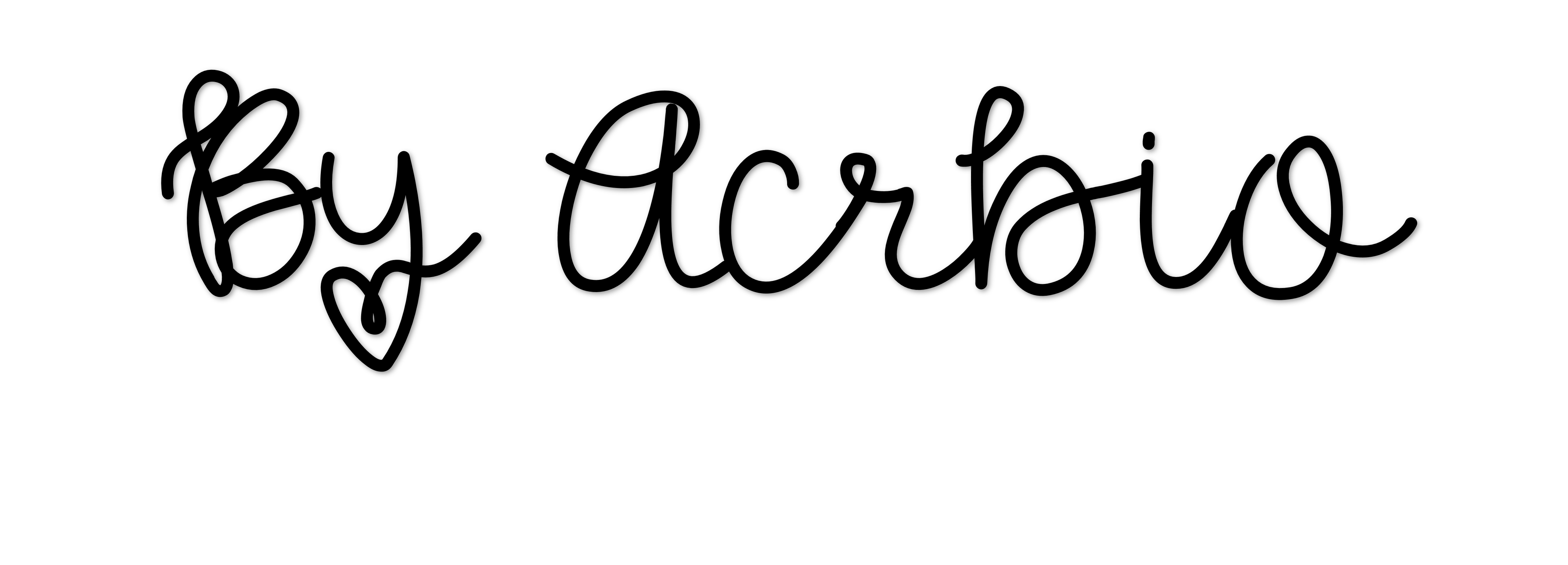 Evaluación:__________________________________________________________________________
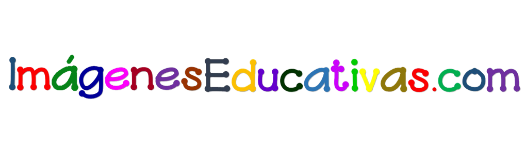 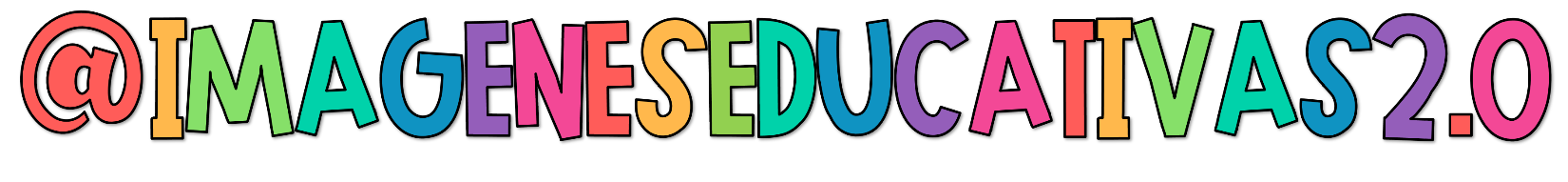 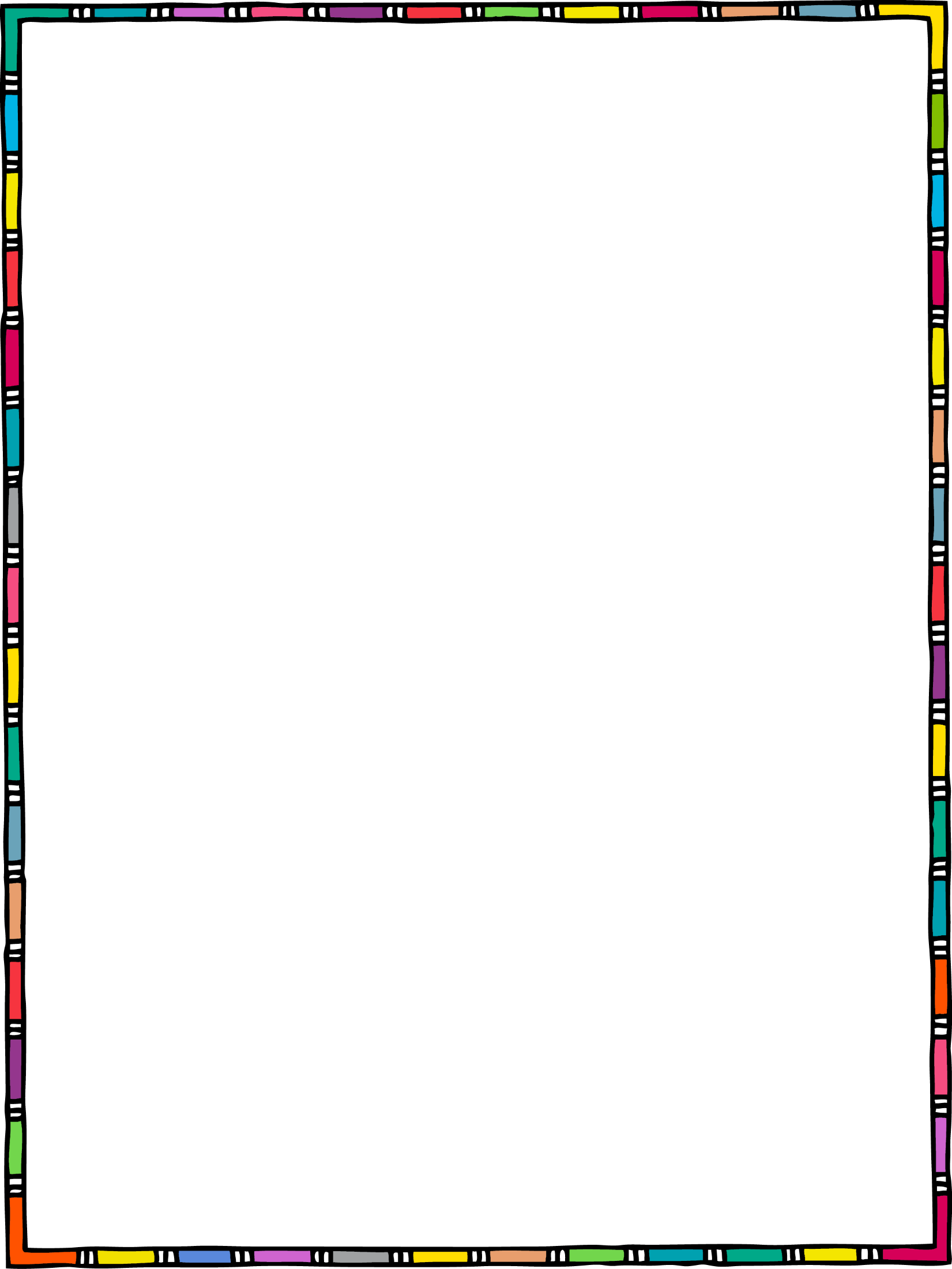 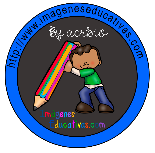 FICHA DESCRIPTIVA DE GRUPO
Curso___________ Fecha__/__/____
Fortalezas
Áreas De Oportunidad
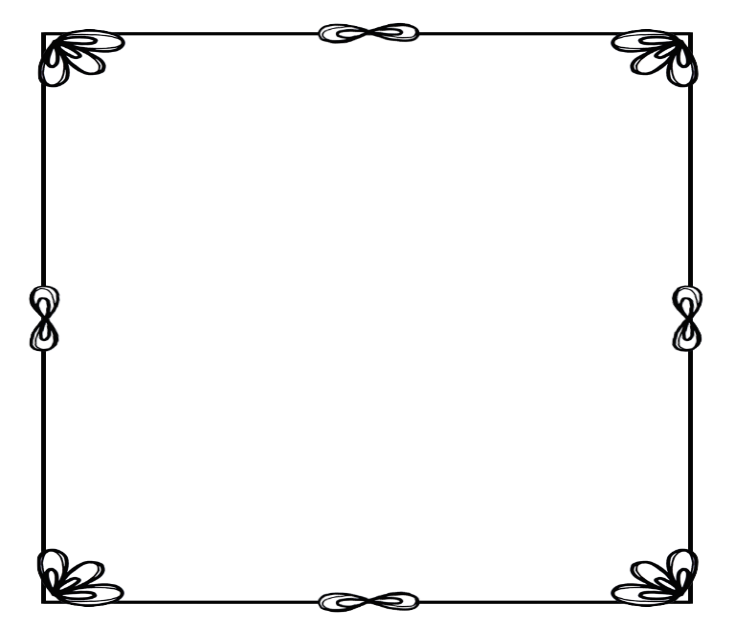 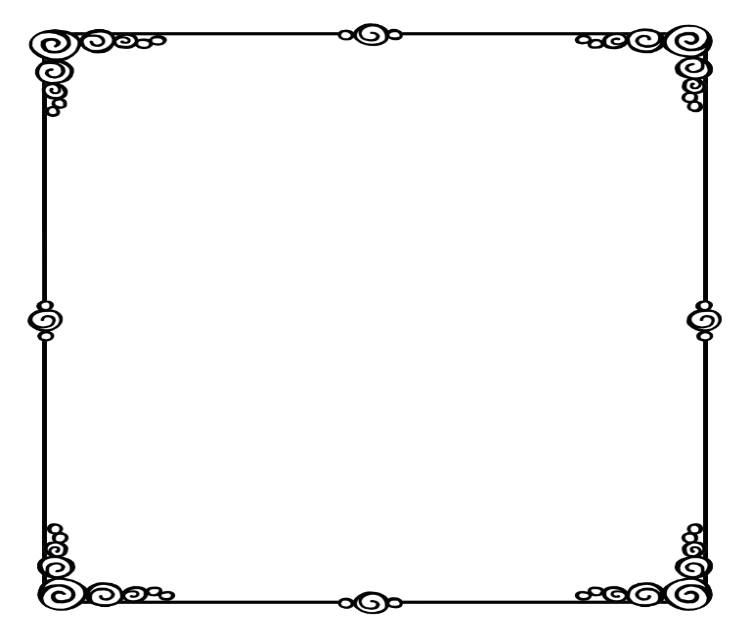 Recomendaciones
Áreas De Atención
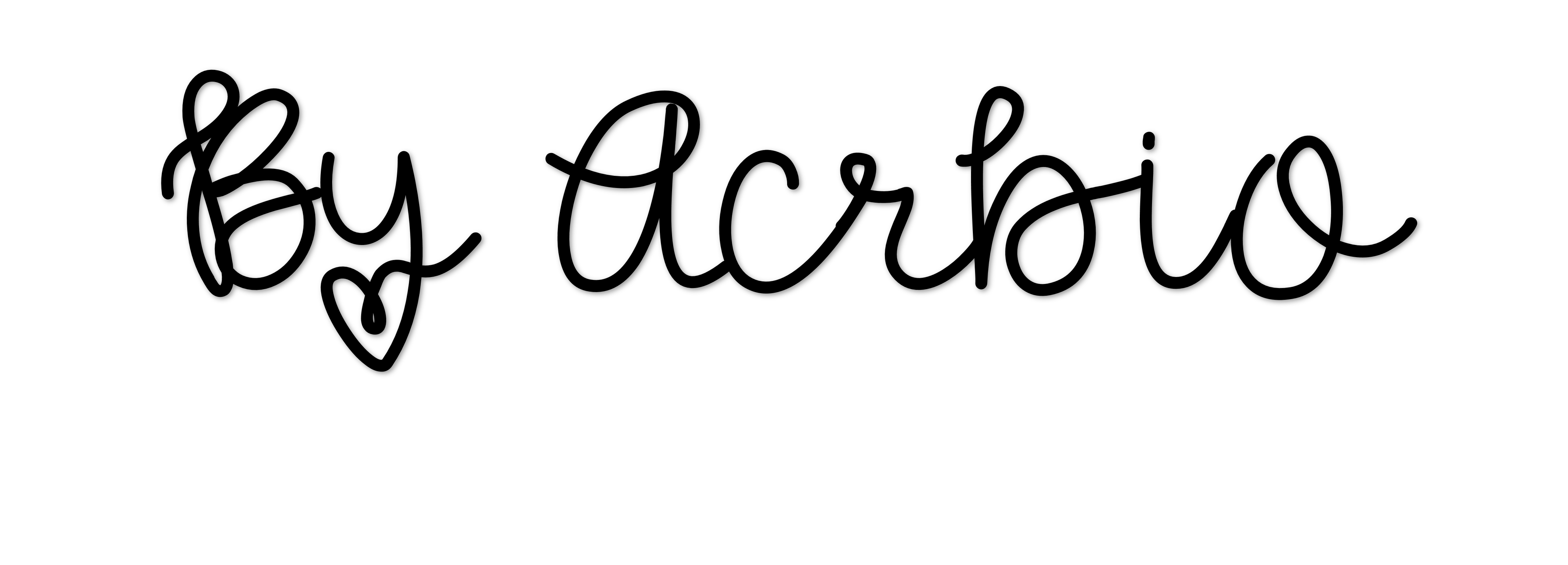 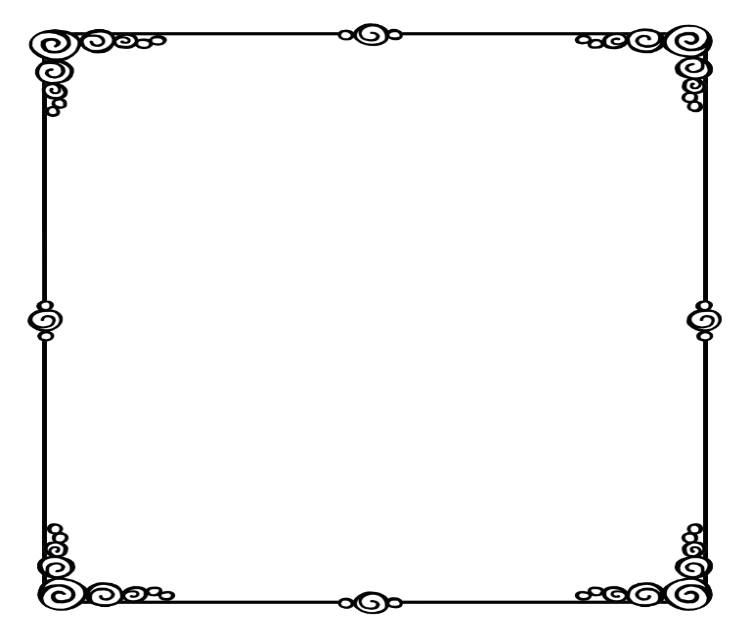 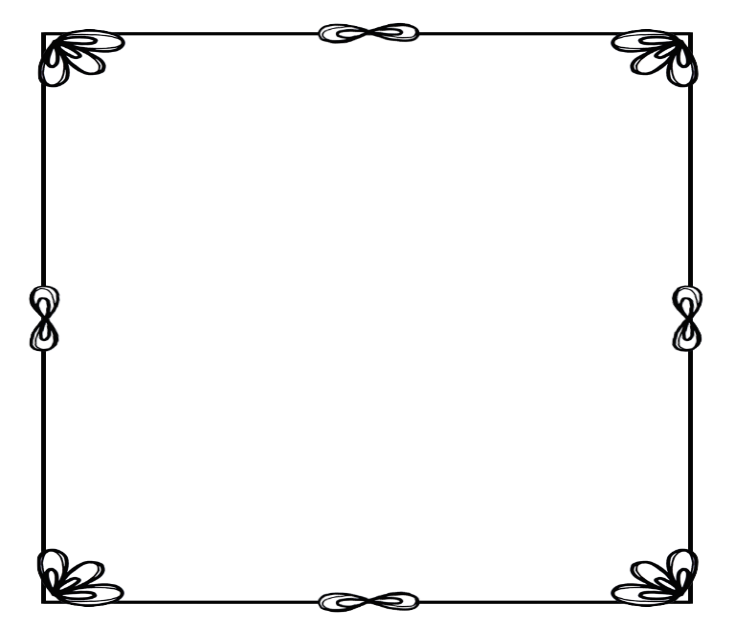 Evaluación:__________________________________________________________________________
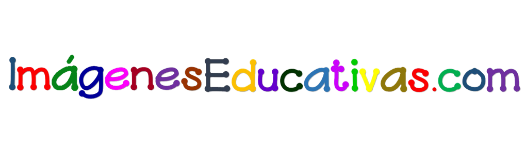 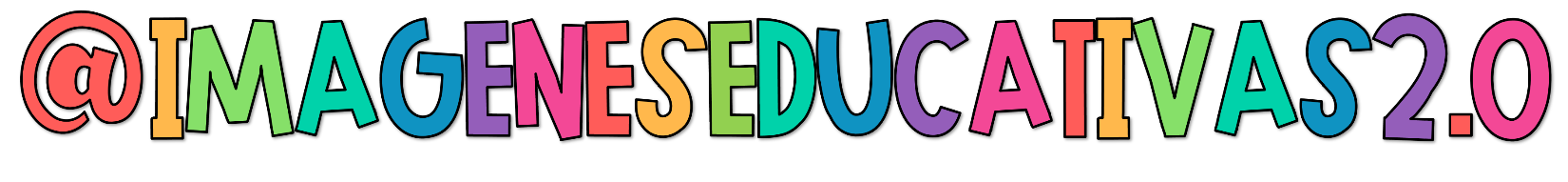